It’s who you know

Teaming up to help faculty
use library materials 
in courses

TCAL 2019
Who we are...
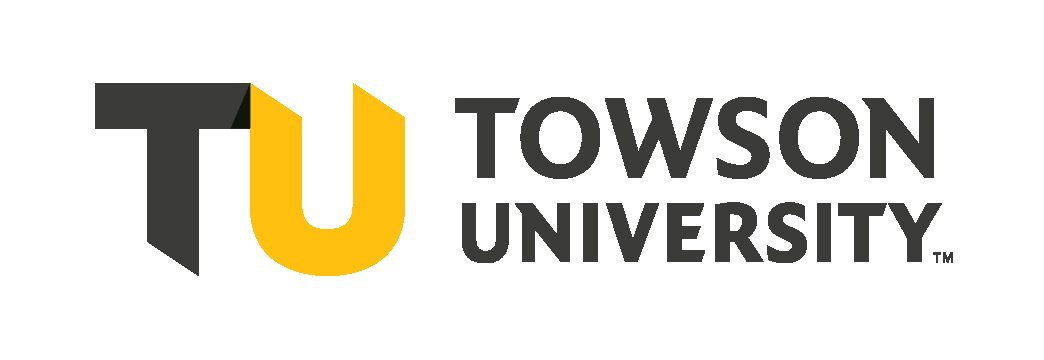 Elizabeth De Coster, Research & Instruction Librarian 

Miriam DesHarnais, Research & Instruction Librarian
 
Rob Pleshar, Library Associate for Electronic Resources 

Kyla O’Hara, Library Services Specialist for ILL Borrowing
2
Course materials adoption matters
Forward facing & mission critical

Good target for improvement:

Distributed responsibility problem
Aspects are resolvable through better communication
Cyclical/perennial
3
What we’re doing today
Examining scenarios for opportunities & challenges in faculty course materials adoption
Hearing examples of relevant cross-departmental knowledge
Locating “pain points” in the communication around these processes
Laying out a suggested process & toolkit for improvement
4
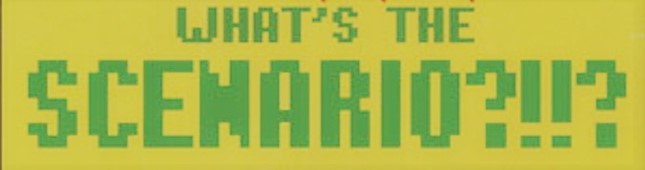 5
Crisitunities
Read the scenario on your closest flip chart
Discuss and identify opportunities/challenges, pros/cons, advantages/disadvantages
Don’t need to solve the problem
Report back
6
Scenario 1: 

A faculty member doesn’t use any library resources at all in his courses
Opportunities? Challenges?
7
Scenario 2: 

A faculty member does use some library resources in her courses but has no contact with the library
Opportunities? Challenges?
8
Scenario 3: 

A faculty member wants to update an inherited course with newer readings,  but is totally confused about how. They do contact their liaison.
Opportunities? Challenges?
9
First steps in the process
Determine:

… type of material needed 
… if the library has access to it 
… how students can get to resource 
… if access is stable / guaranteed for class duration
10
Further steps
Identify titles or volumes of journals that have permanent access 
Explain suitable use for ILL vs. e-Reserves.
Communicate pathway to faculty for when we don’t own/have stable access 
Return available data on use to faculty
11
Questions e-resource experts can answer:
Ebooks 
Are there simultaneous user limits? 
Use restrictions in the license? 
Is it part of a leased collection that could change?
How often/when could change?
Would we be notified?
12
Questions e-resources experts can answer
Journals 

Do we subscribe to the journal? 
Do we own the article through subscription (i.e. post-cancellation access)? 
Is it part of an aggregator?
13
Questions e-resources experts can answer
Videos 

What are the restrictions and license terms for the platform? 
Many streaming platforms are leases for a specific period, will our current lease cover the class? 
Is it part of a package subscription?
14
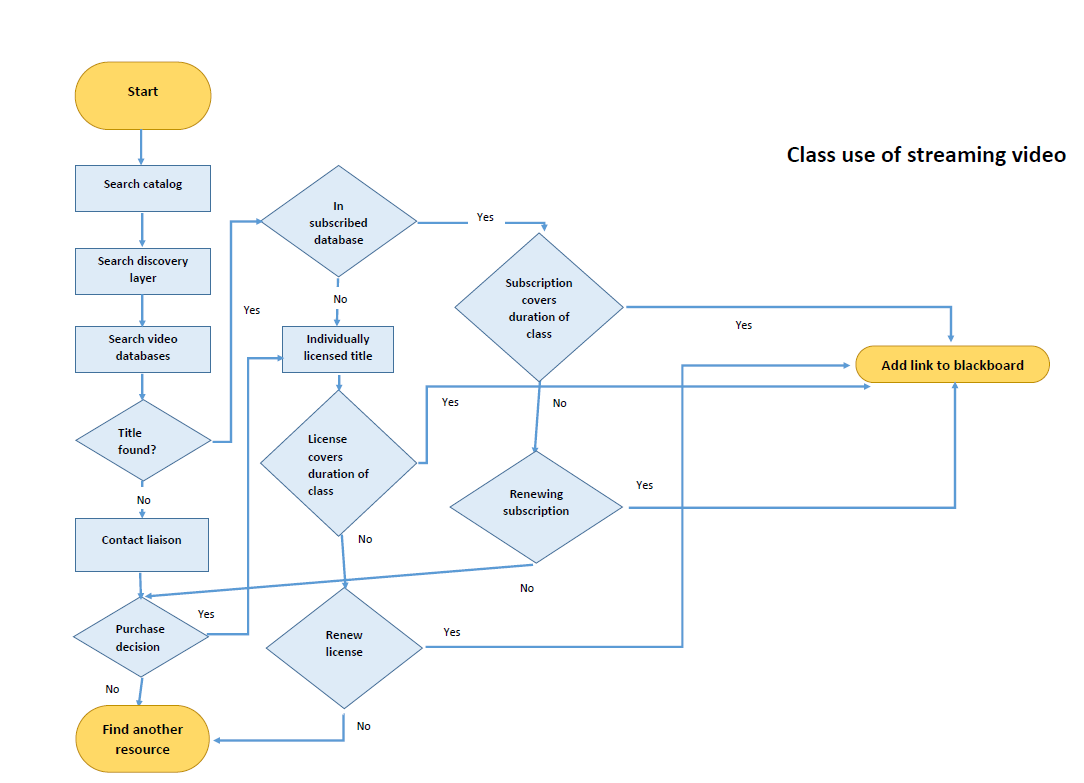 Sample flowchart by course material type
Rob’s flowchart here
15
How does ILL work, exactly...?
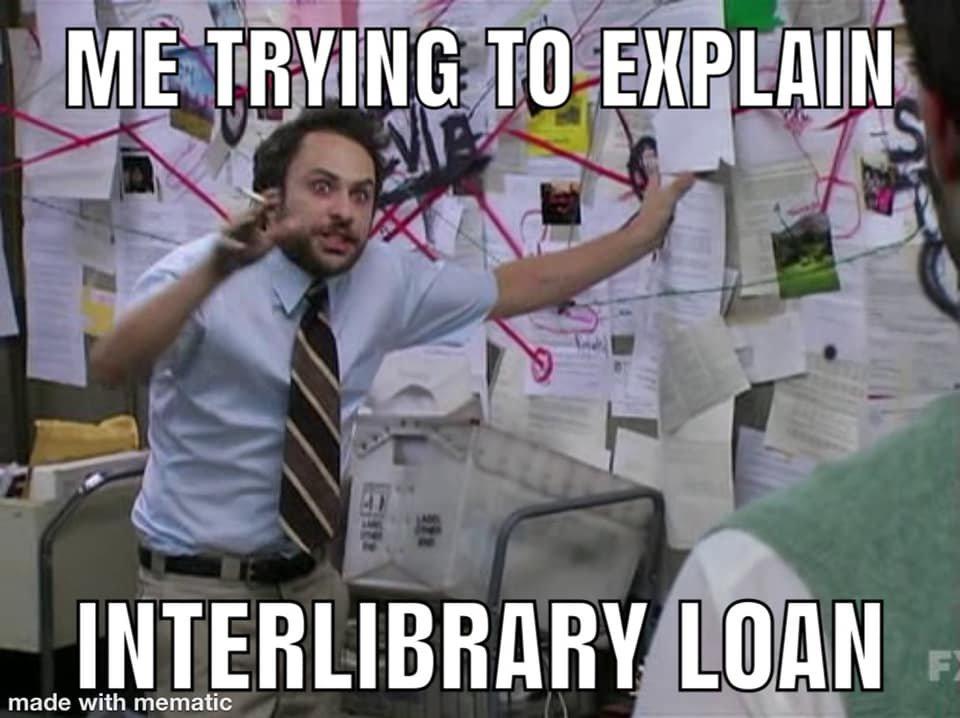 Policies

Services

Data
16
17
Questions your interlibrary loan expert can answer
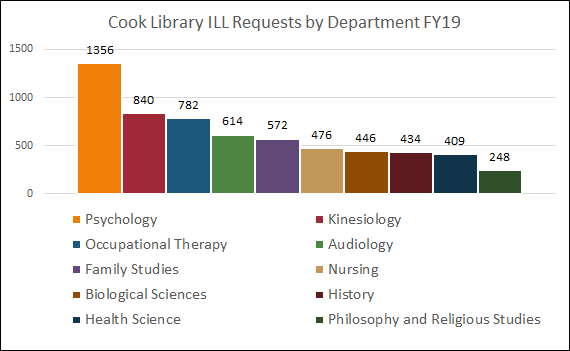 Statistics by Department
Who: Faculty / Students
What: Materials / Topics
When: Date of Publication
Where: Cited In 
Why: Low Use/ High Use
How: Data on Demand
18
Process
Naming the problems
Mapping processes
Identifying knowledge gaps & pain points
Getting answers
Re-mapping
Strategic Communication 
Cyclical assessment
19
Communication pain points
For the scenario, please note all the points where communication is:

Missing
Difficult 
Potentially confusing

Can include time before and after the scenario itself
20
Communication pain points
What communication would be required to improve or fix each “pain point?”

Note: You can add communication that should have taken place before the scenario opens, as well as communication that should happen after the scenario’s close.
21
Course materials adoption toolkit
Job summaries:  “I can help with/I know”
Glossary of specialized terms
Written policies (in accessible location)
Process maps by material type
External communication templates
Checklist/new employee training documents 
Assessment plan for process improvements
22
Assessment
Library data faculty could use to assess courses

Circulation data for reserves, e-reserves
ILL statistics for course-related materials
Click-through rates on course readings, LibGuides, etc.
It’s important for the library, too!
23
Thanks!
Any questions?
24
Contact us
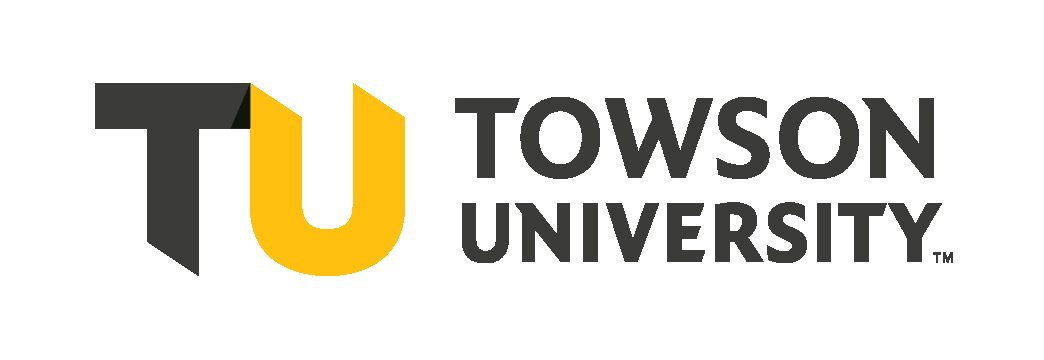 Elizabeth De Coster, edecoster@towson.edu

Miriam DesHarnais, mdesharnais@towson.edu
 
Rob Pleshar, rpleshar@towson.edu

Kyla O’Hara, kohara@towson.edu
25